ABDOMEN RADIOLOGY
Dr Nazish Hameed 
Assistant professor Radiology
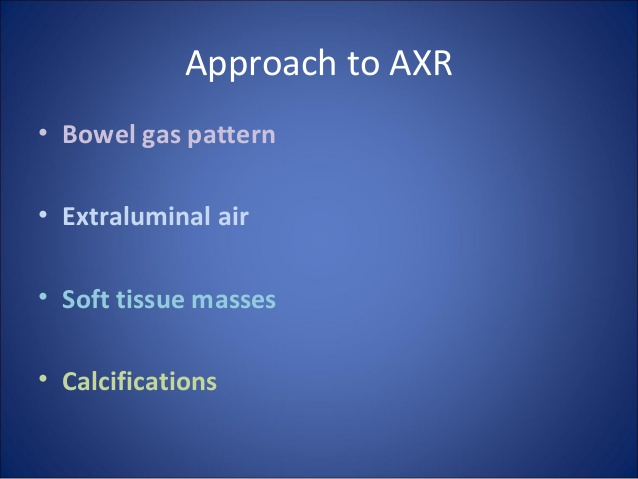 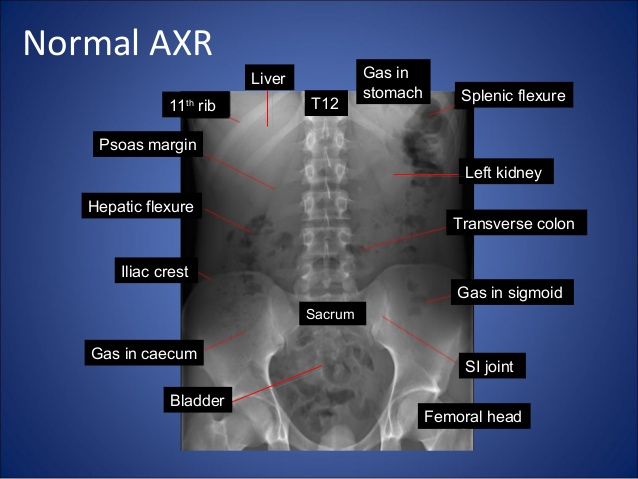 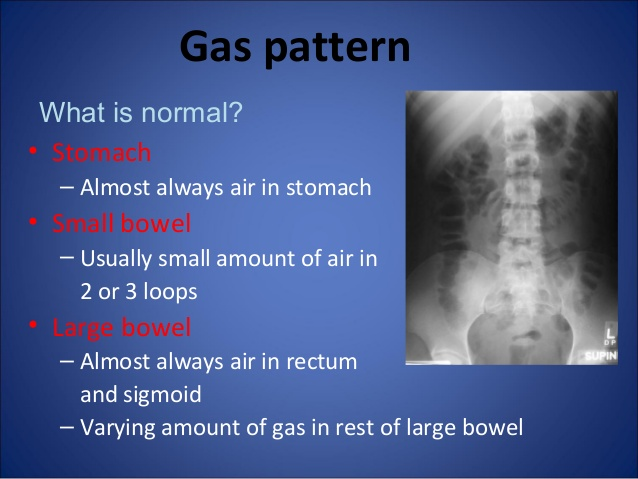 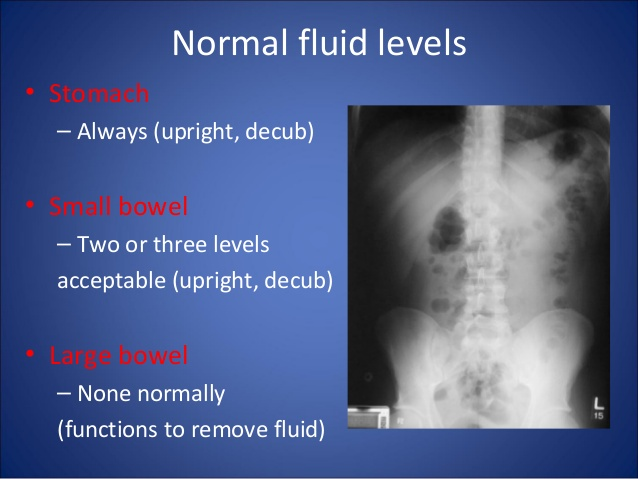 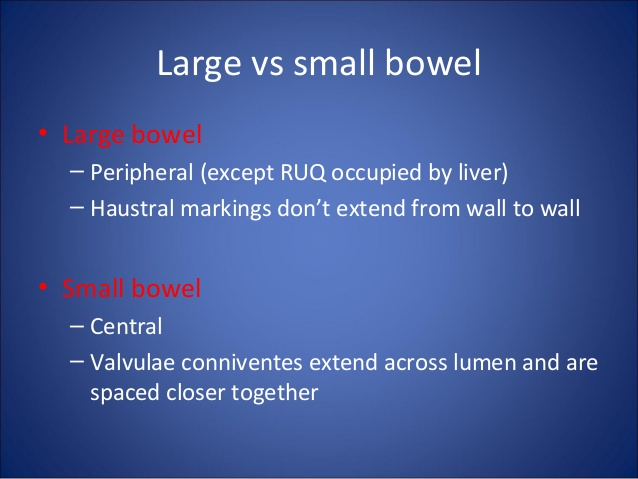 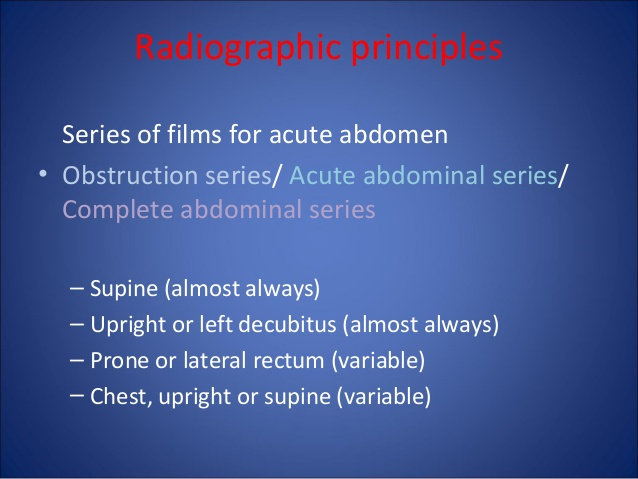 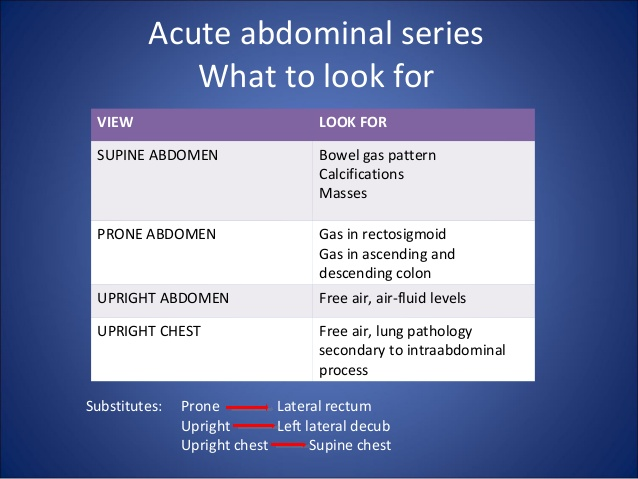 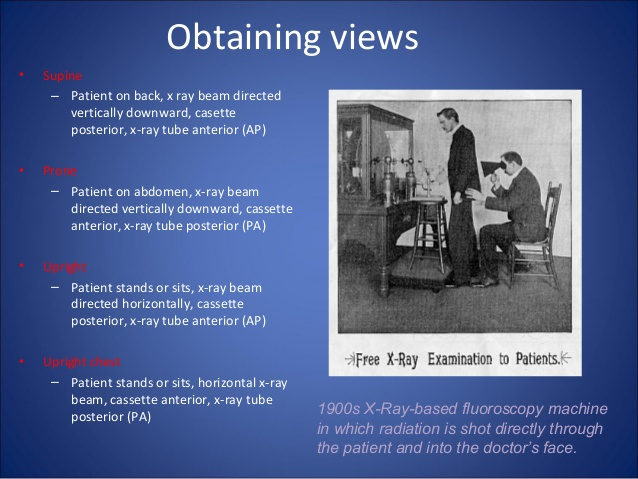 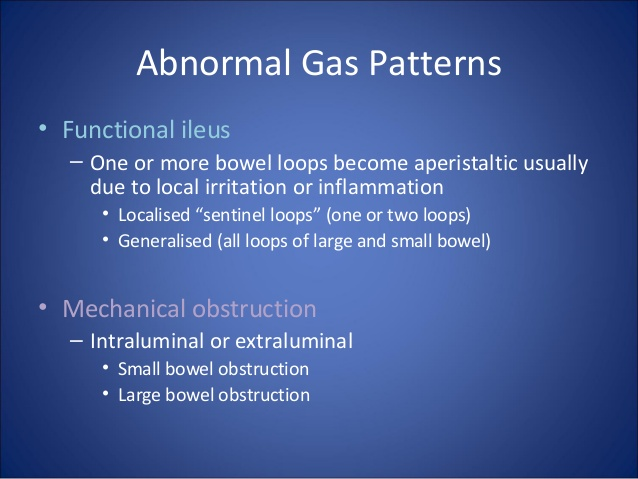 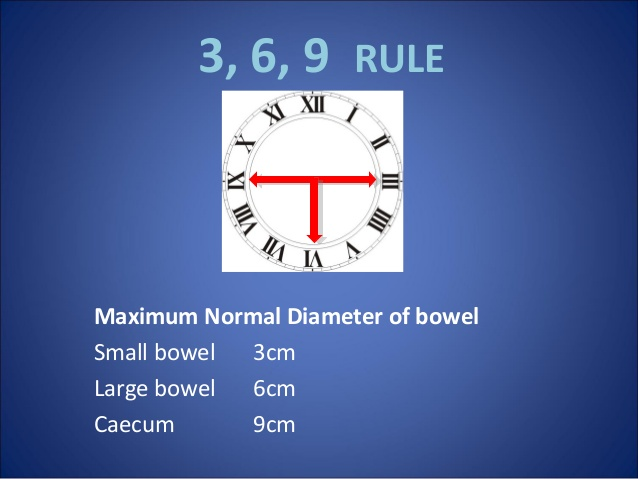 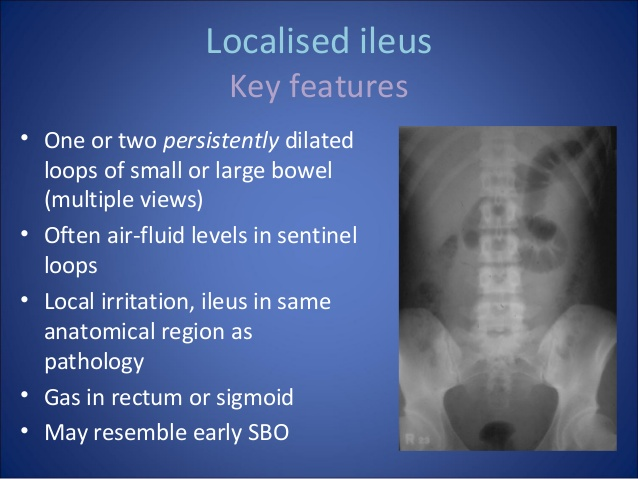 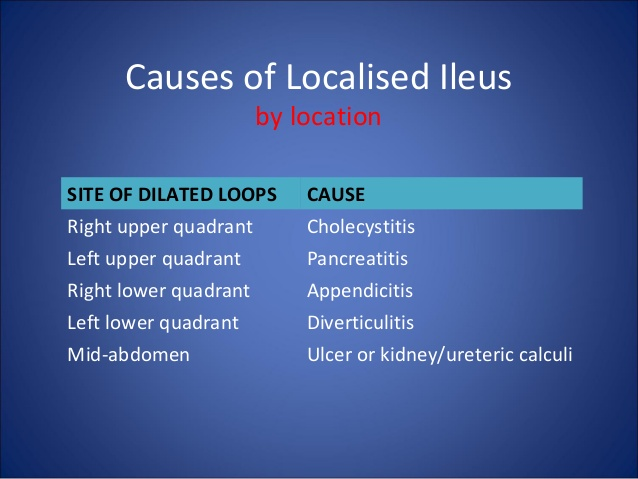 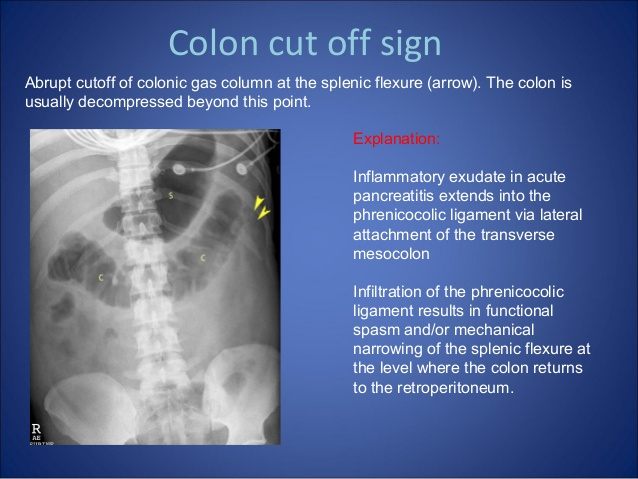 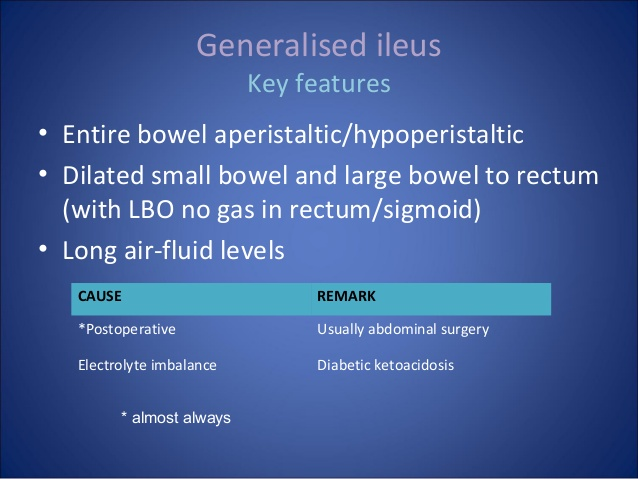 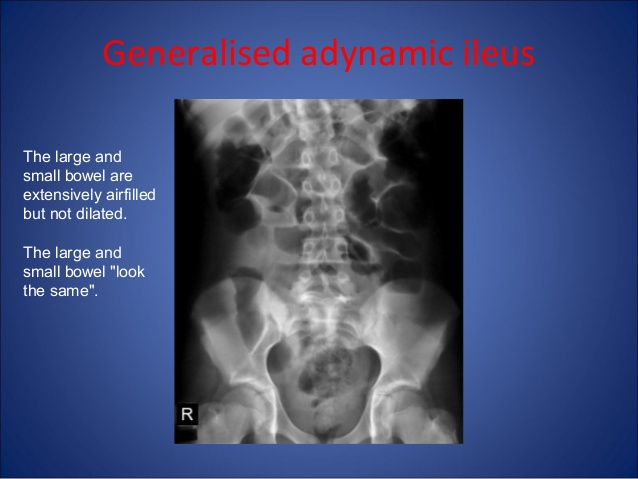 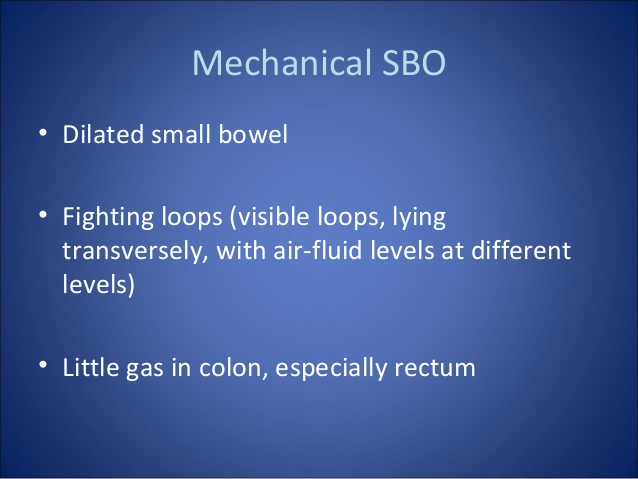 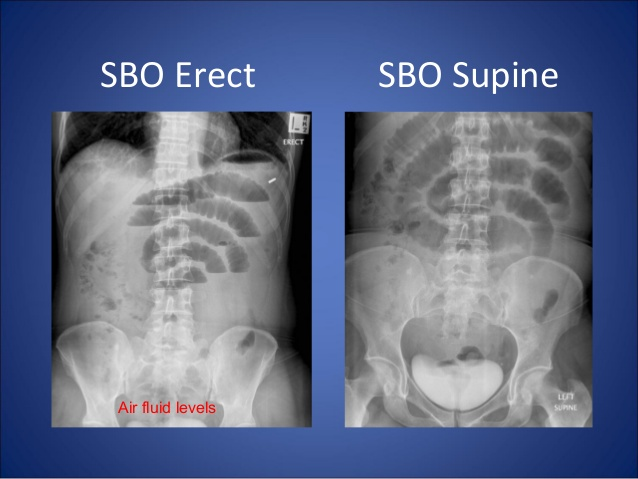 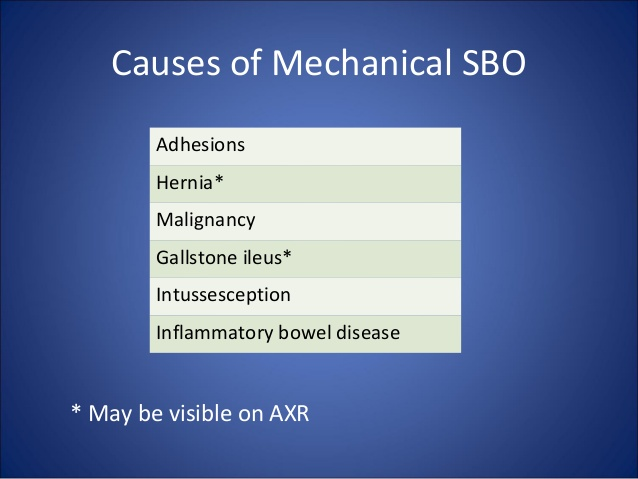 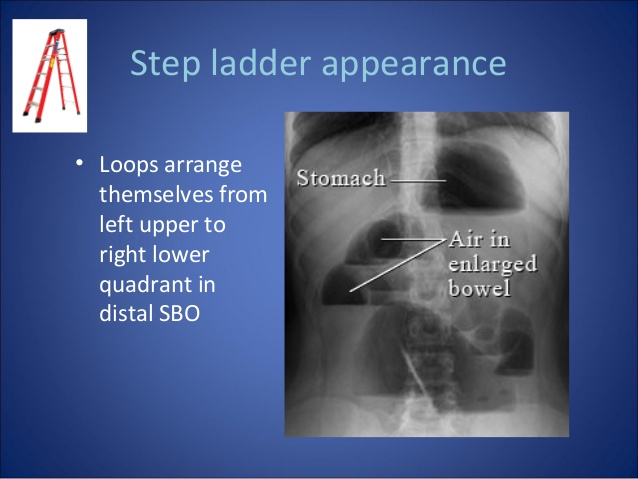 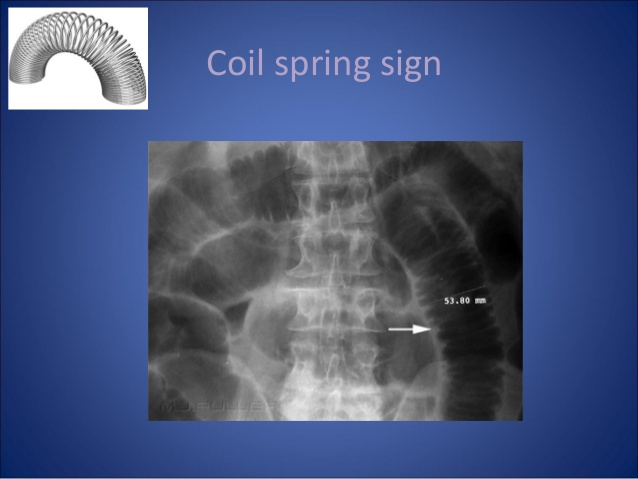 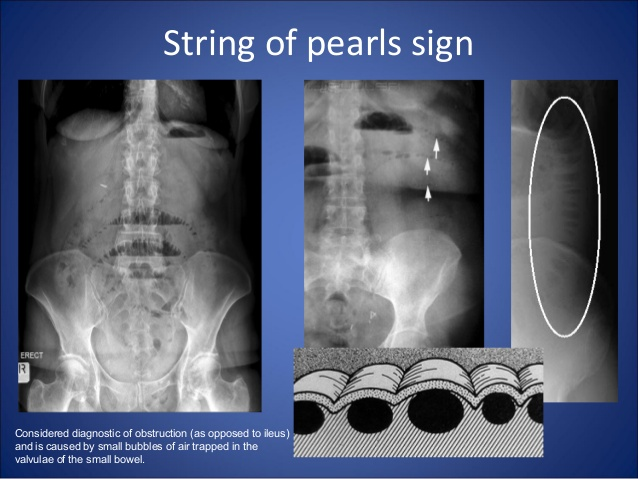 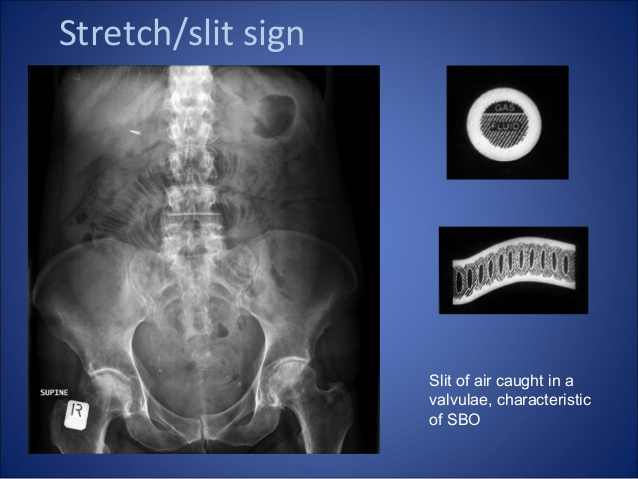 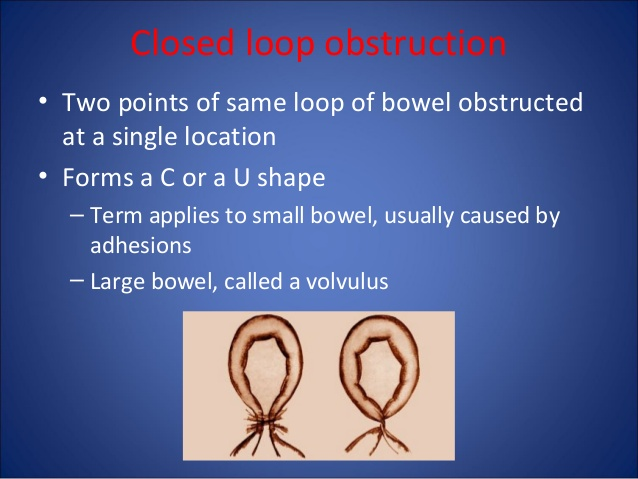 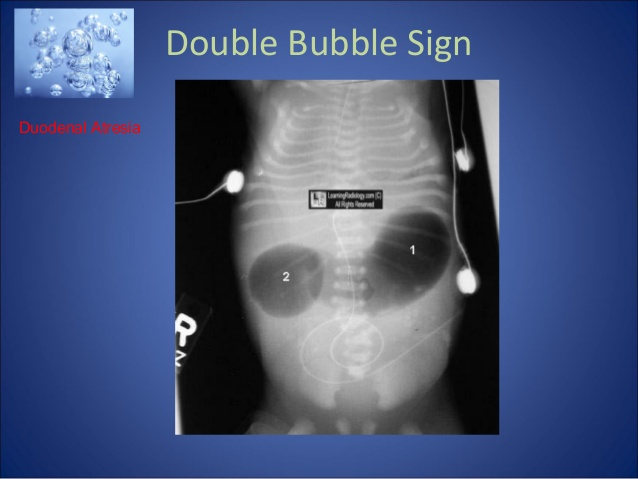 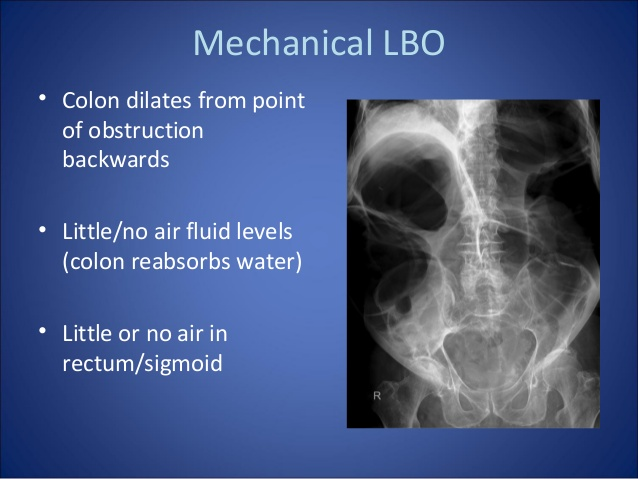 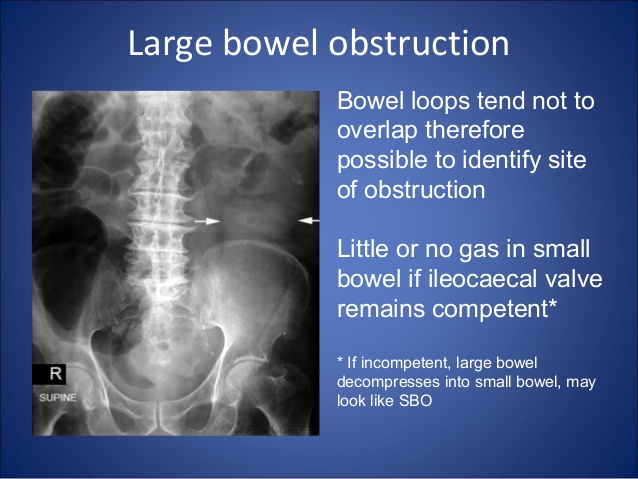 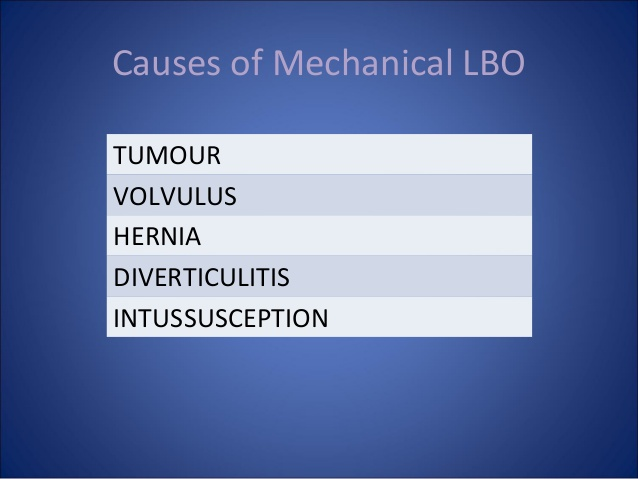 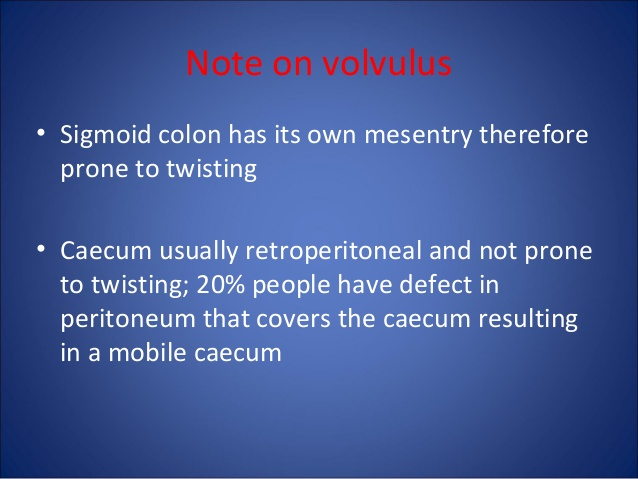 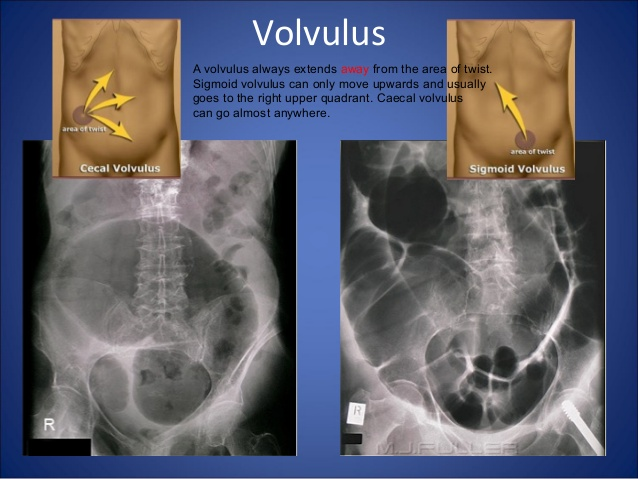 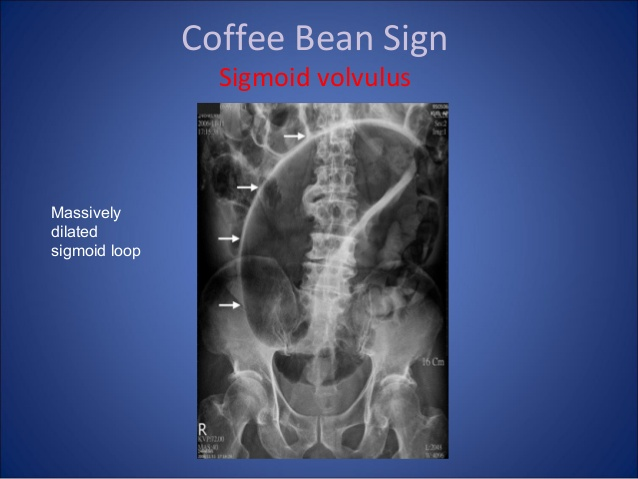 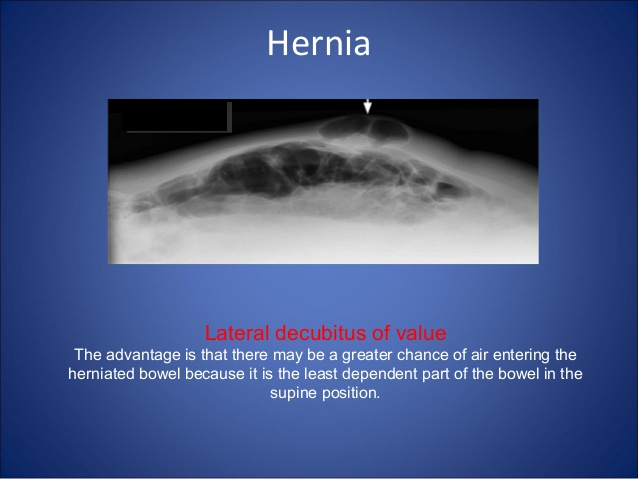 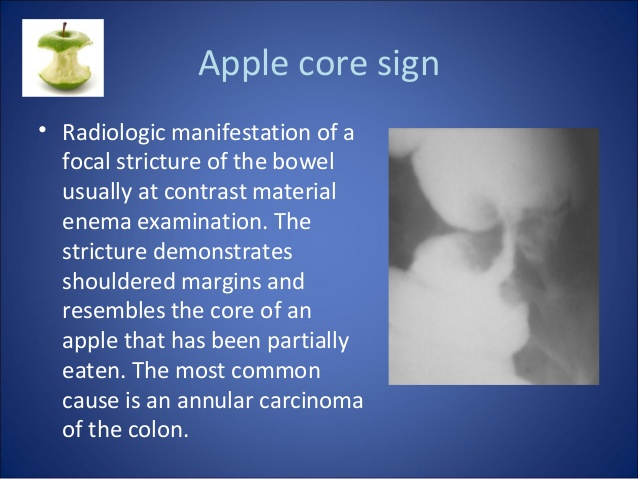 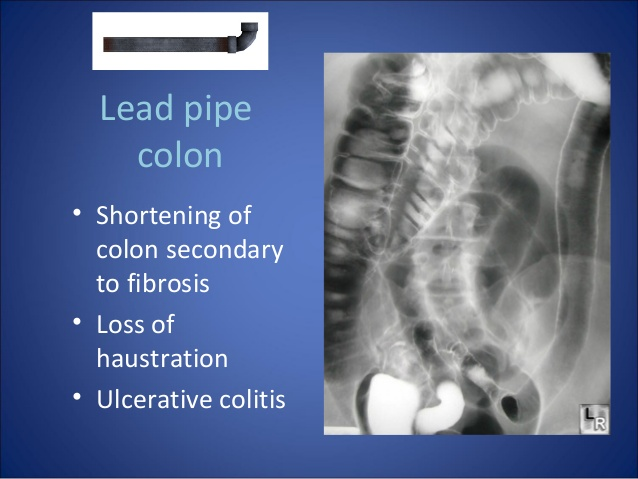 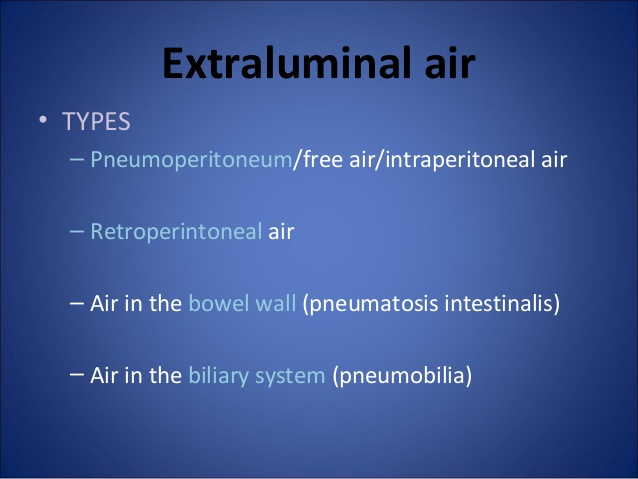 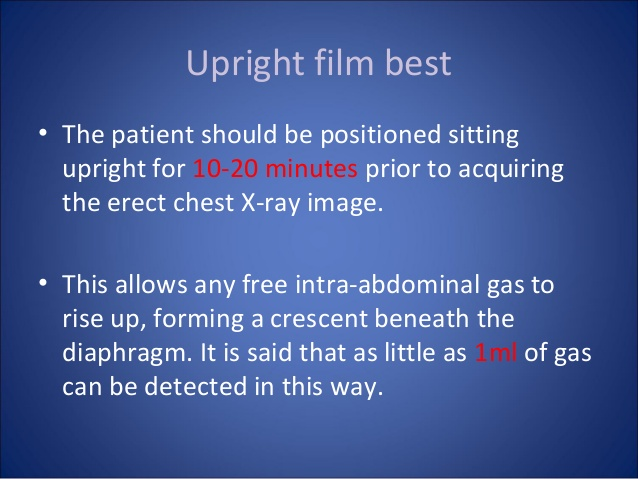 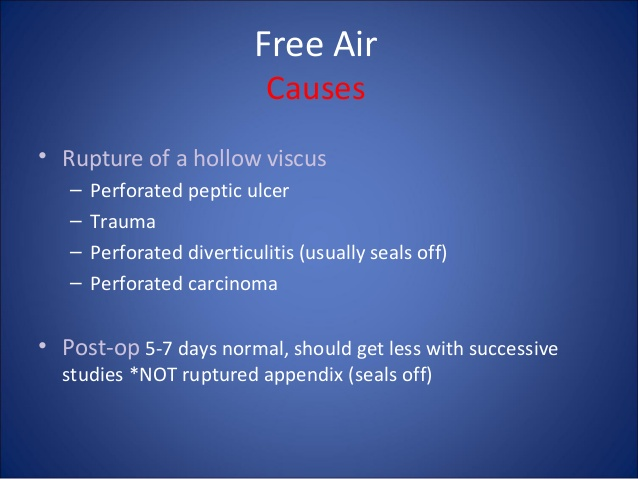 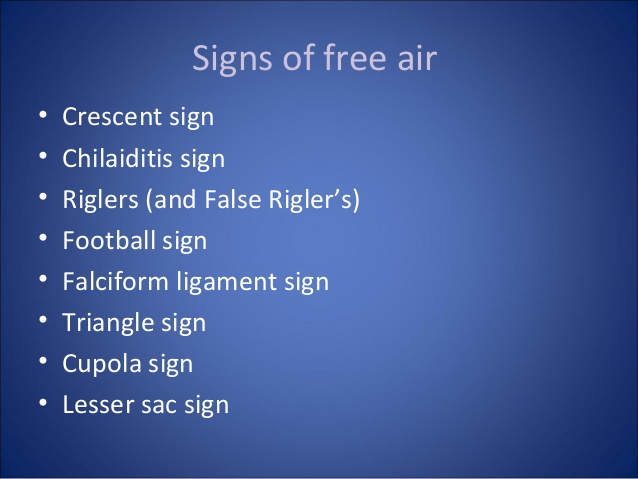 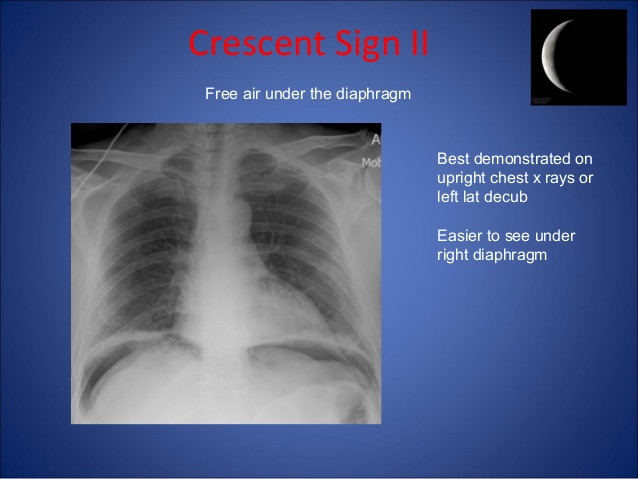 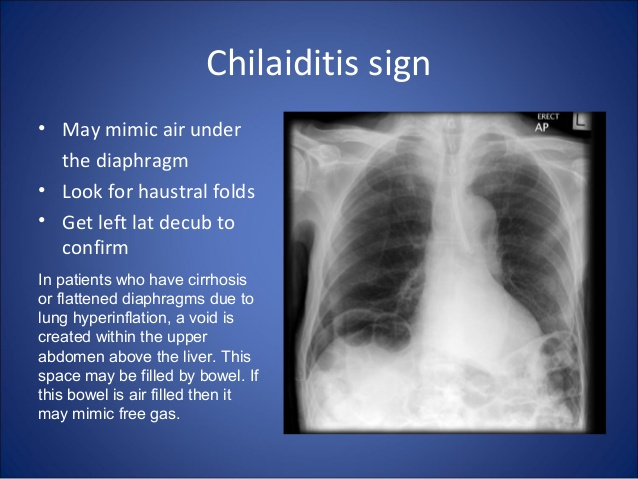 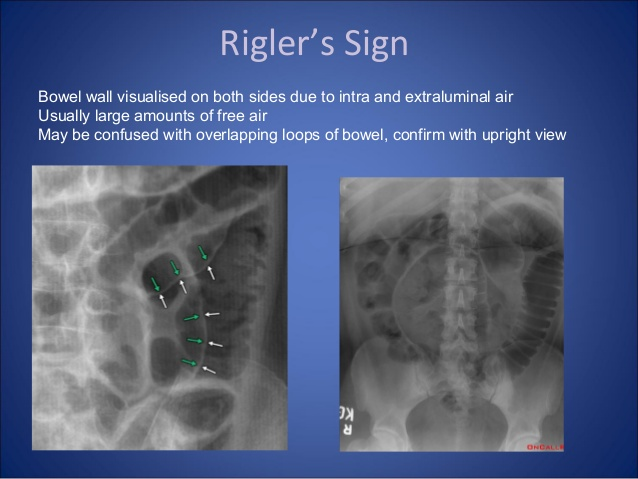 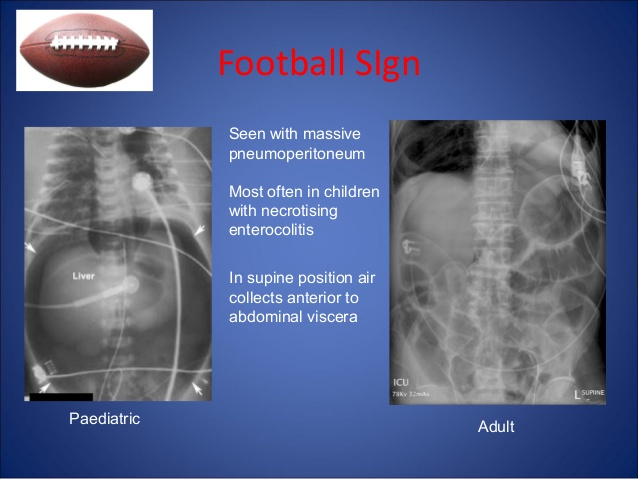 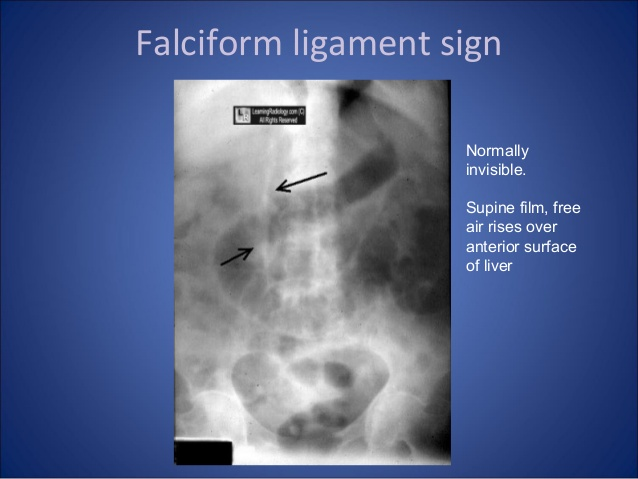 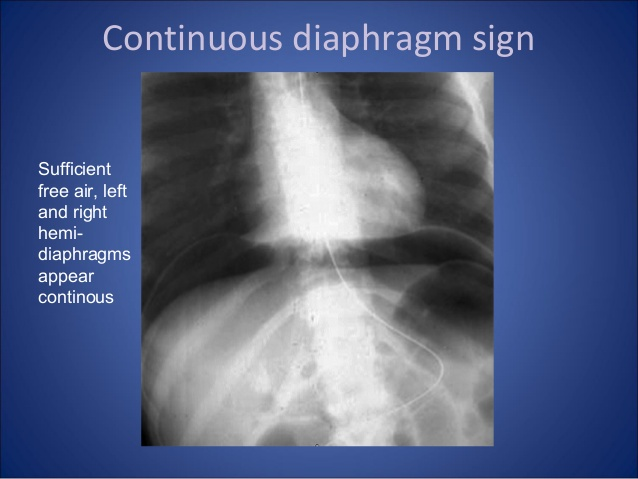 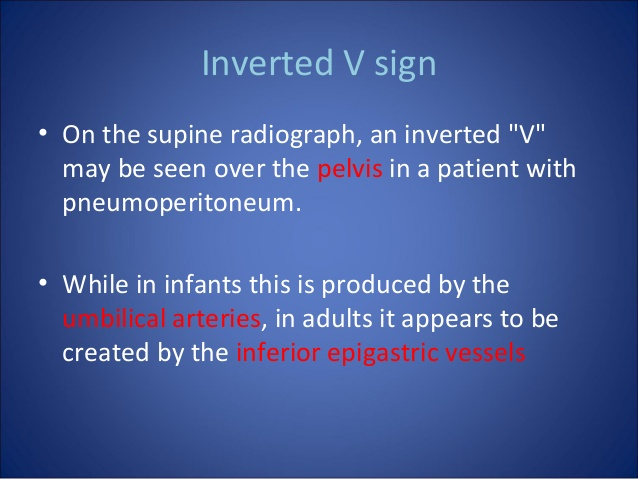 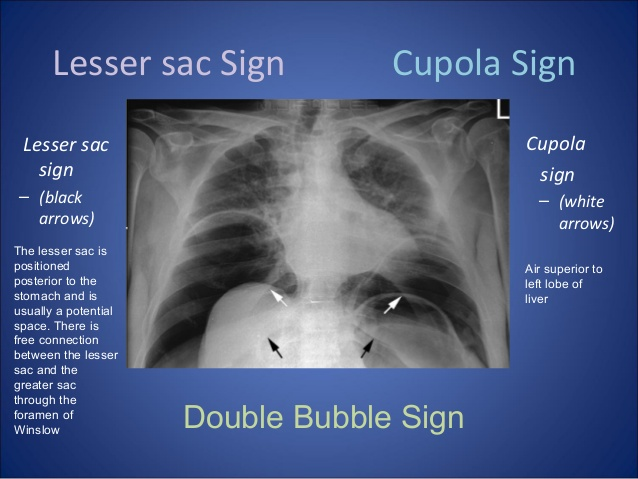 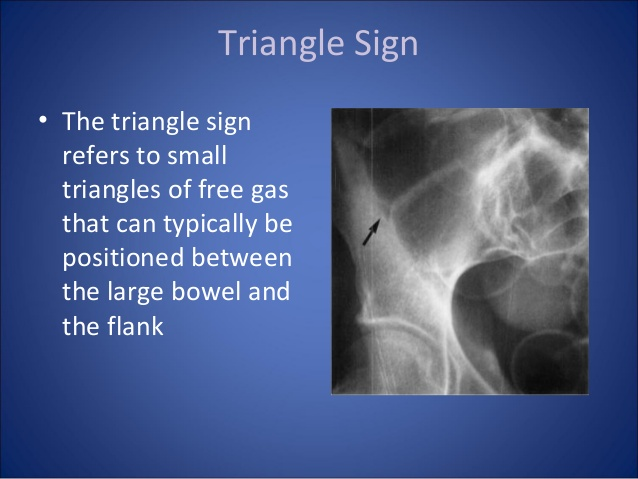 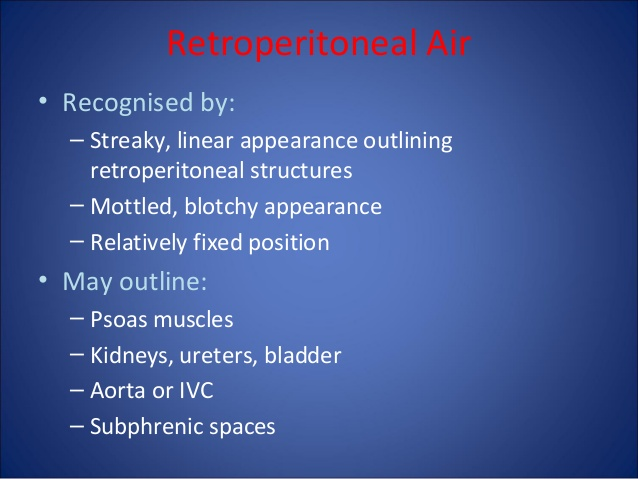 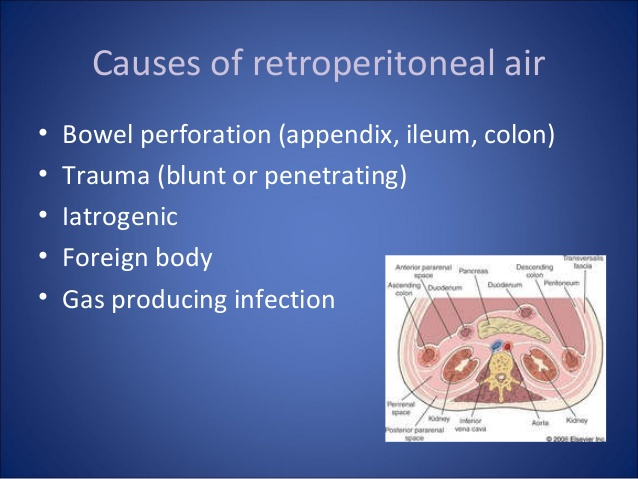 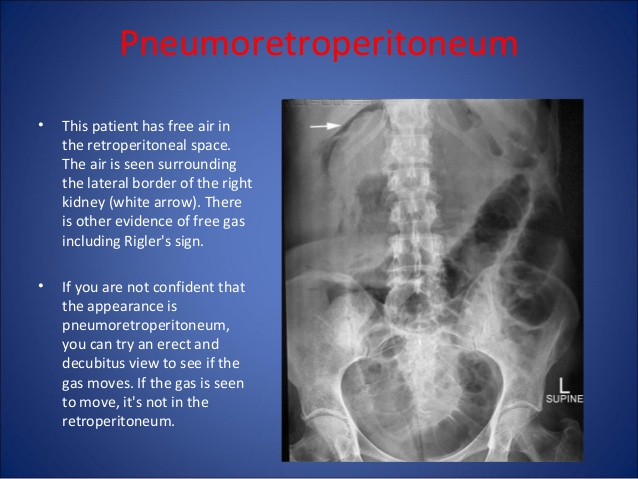 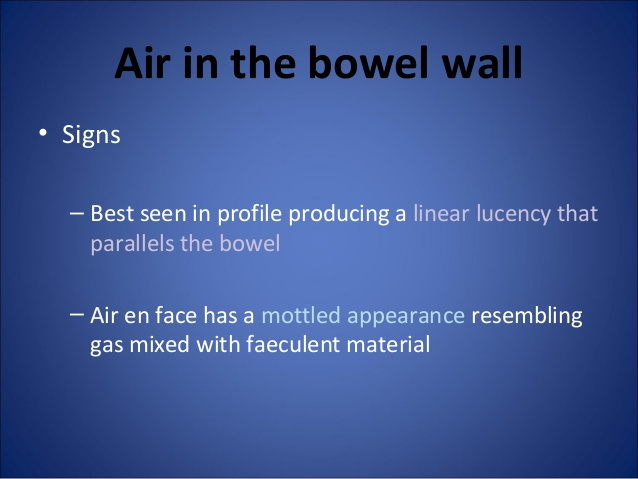 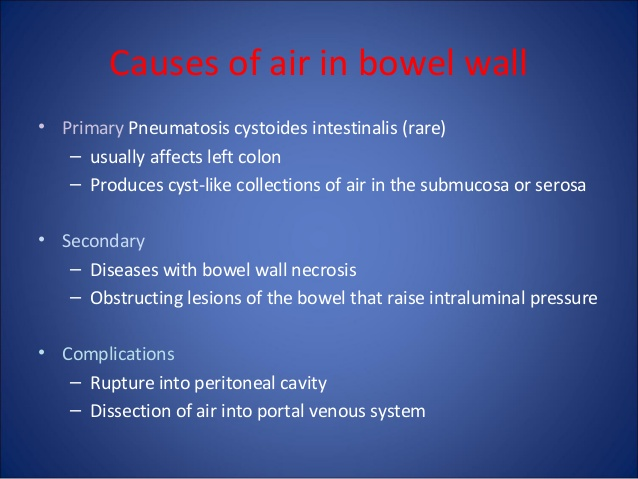 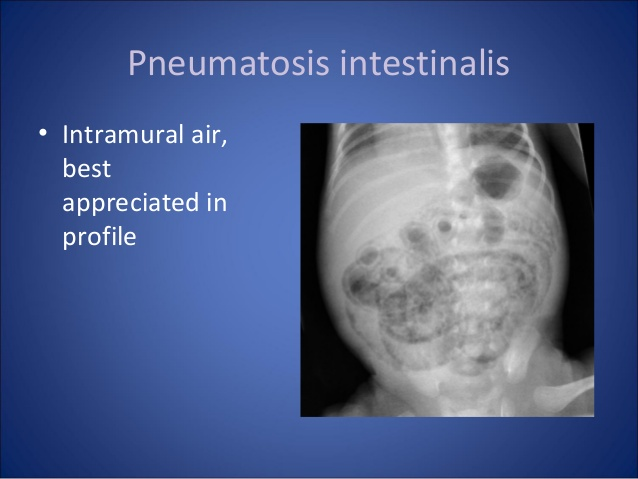 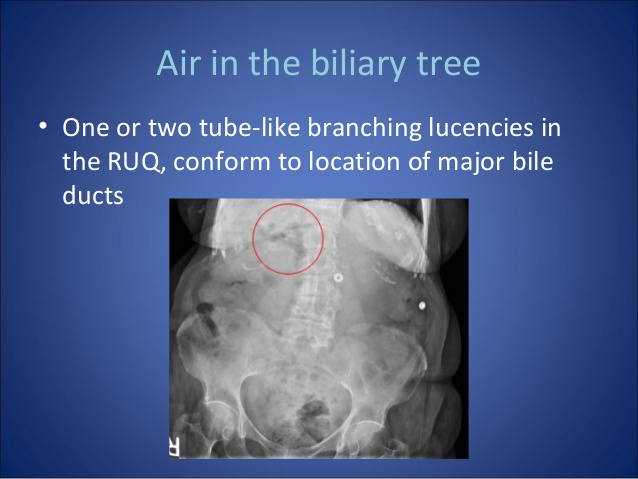 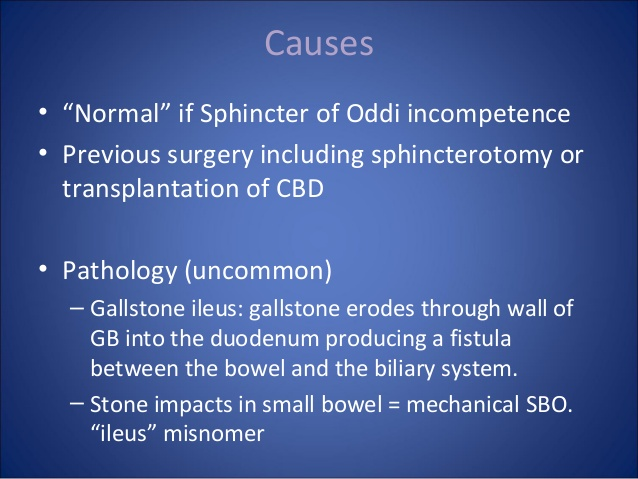 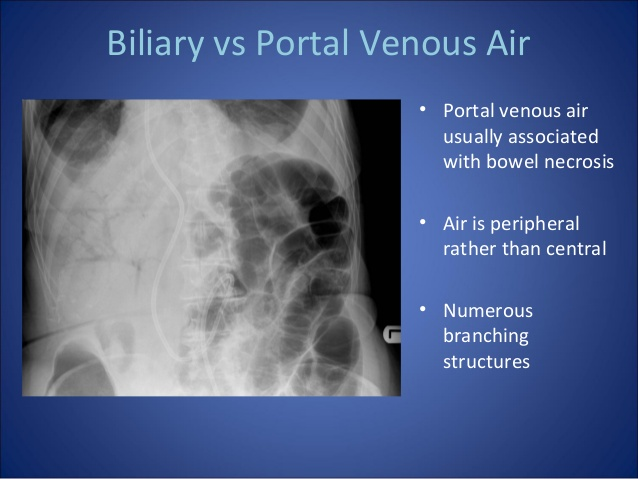 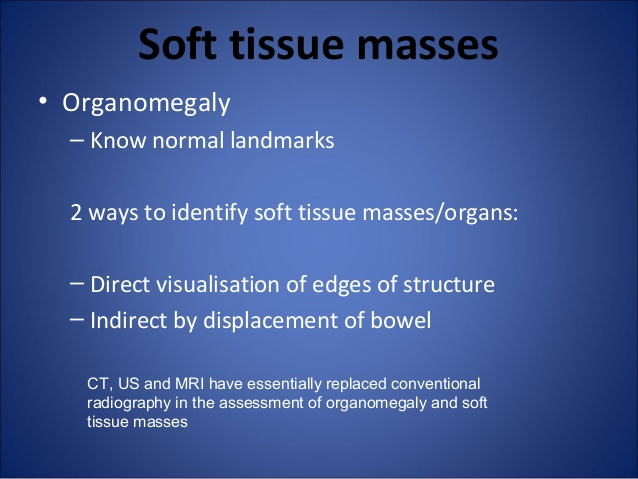 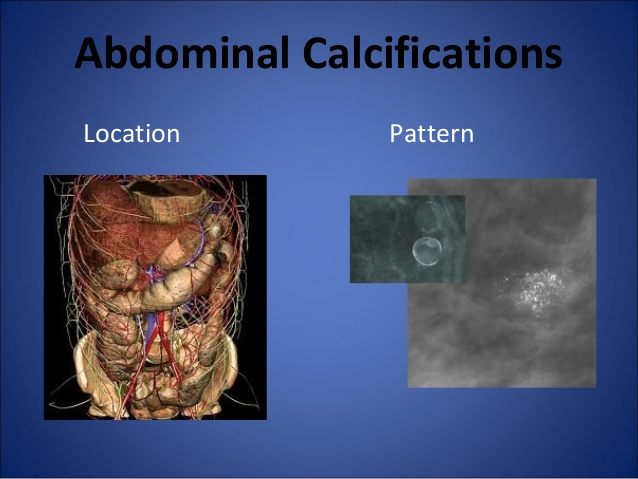 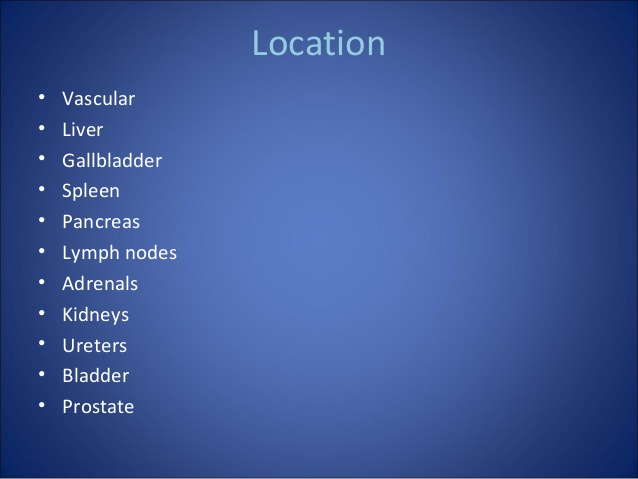 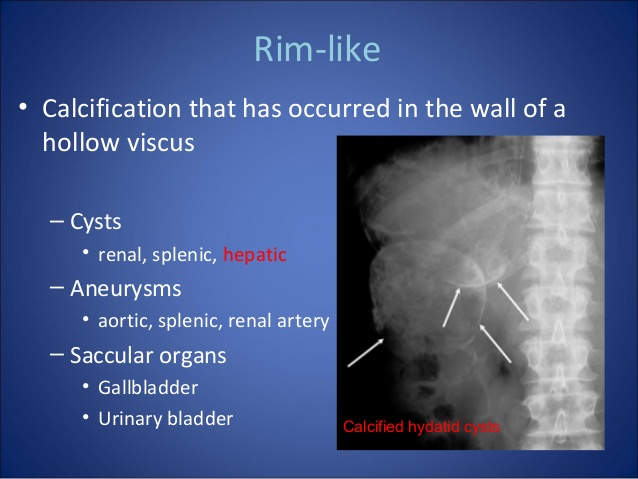 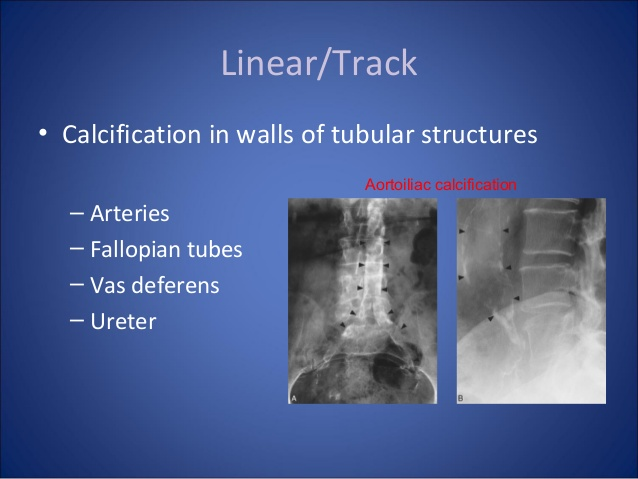 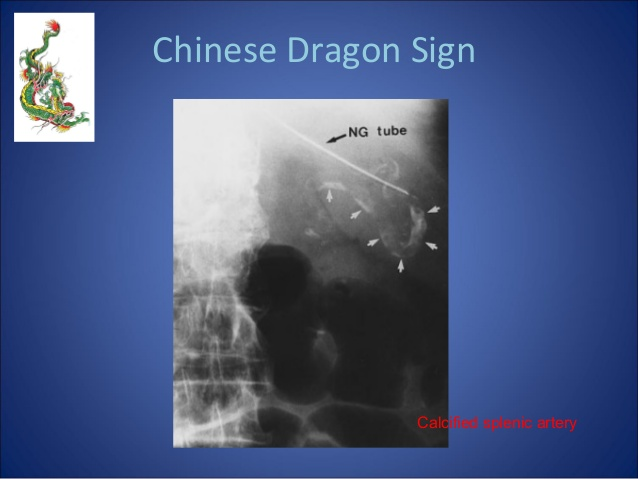 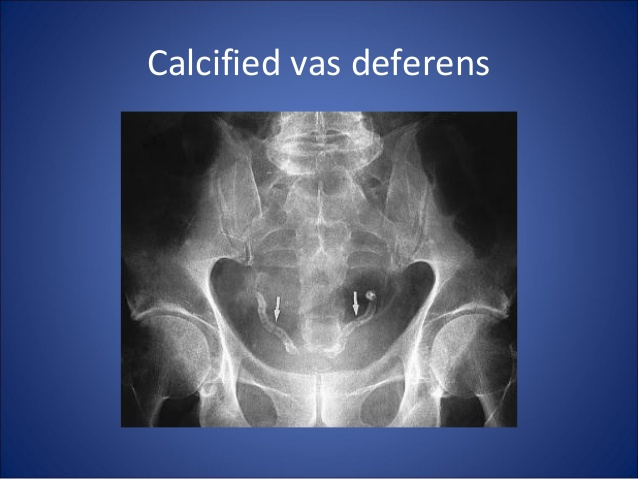 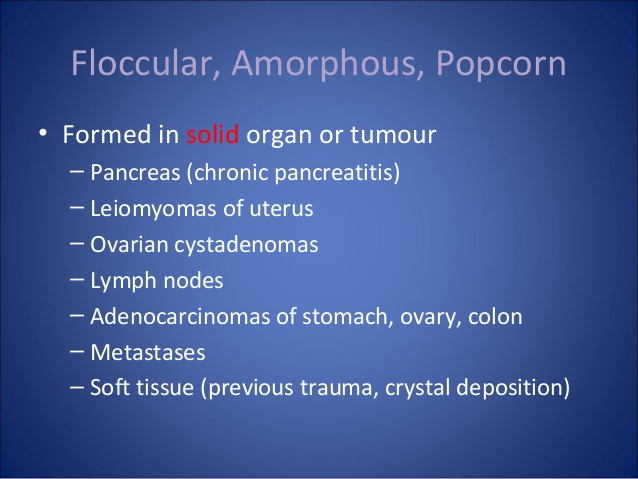 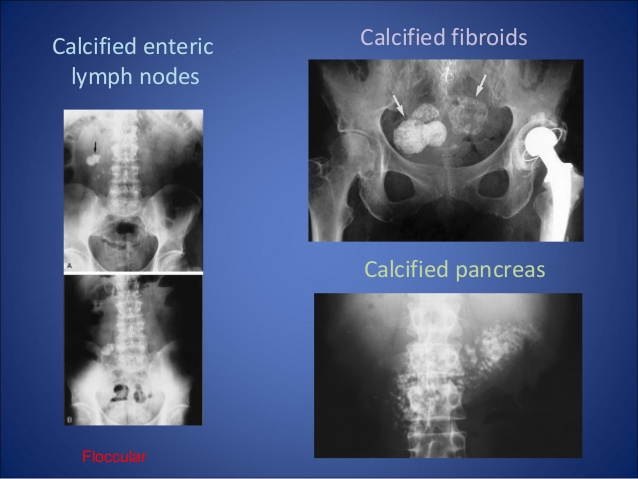 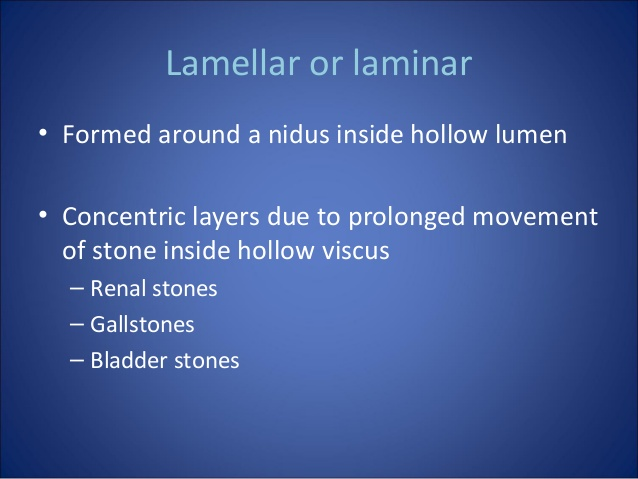 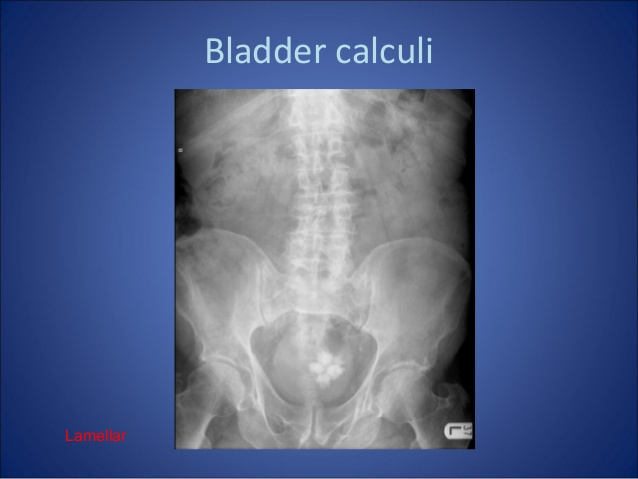 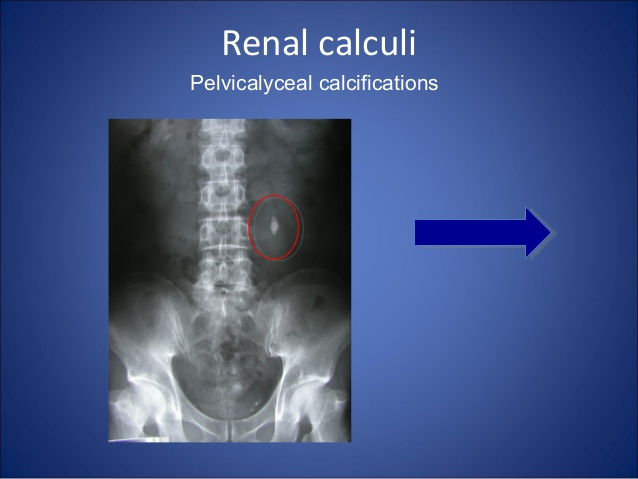 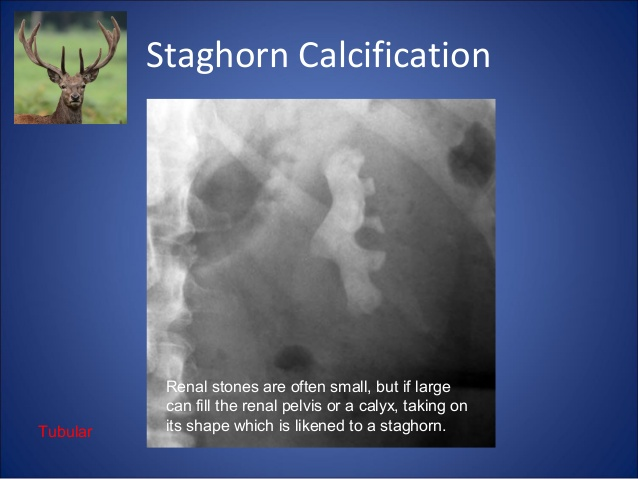 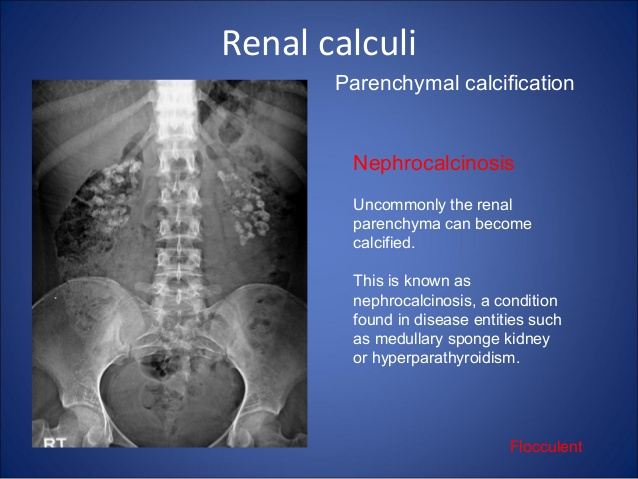 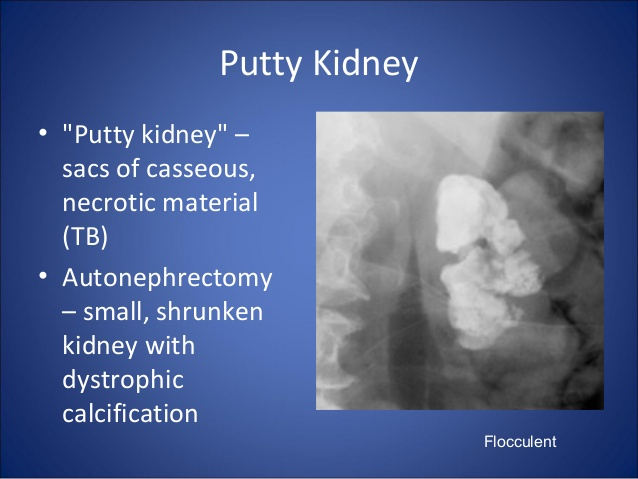 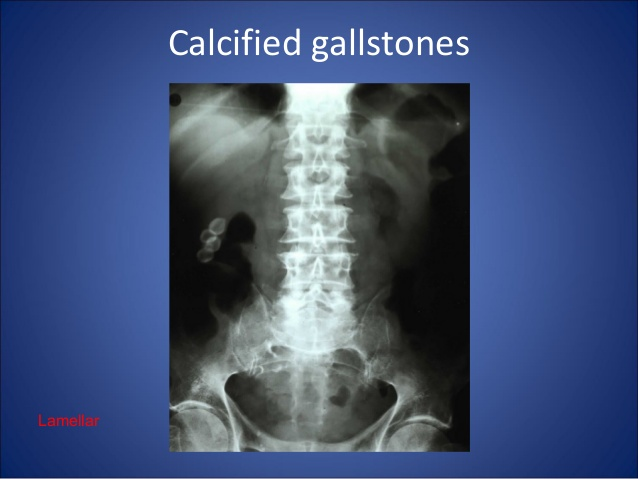 THANK YOU